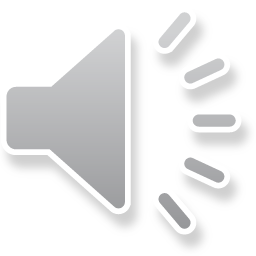 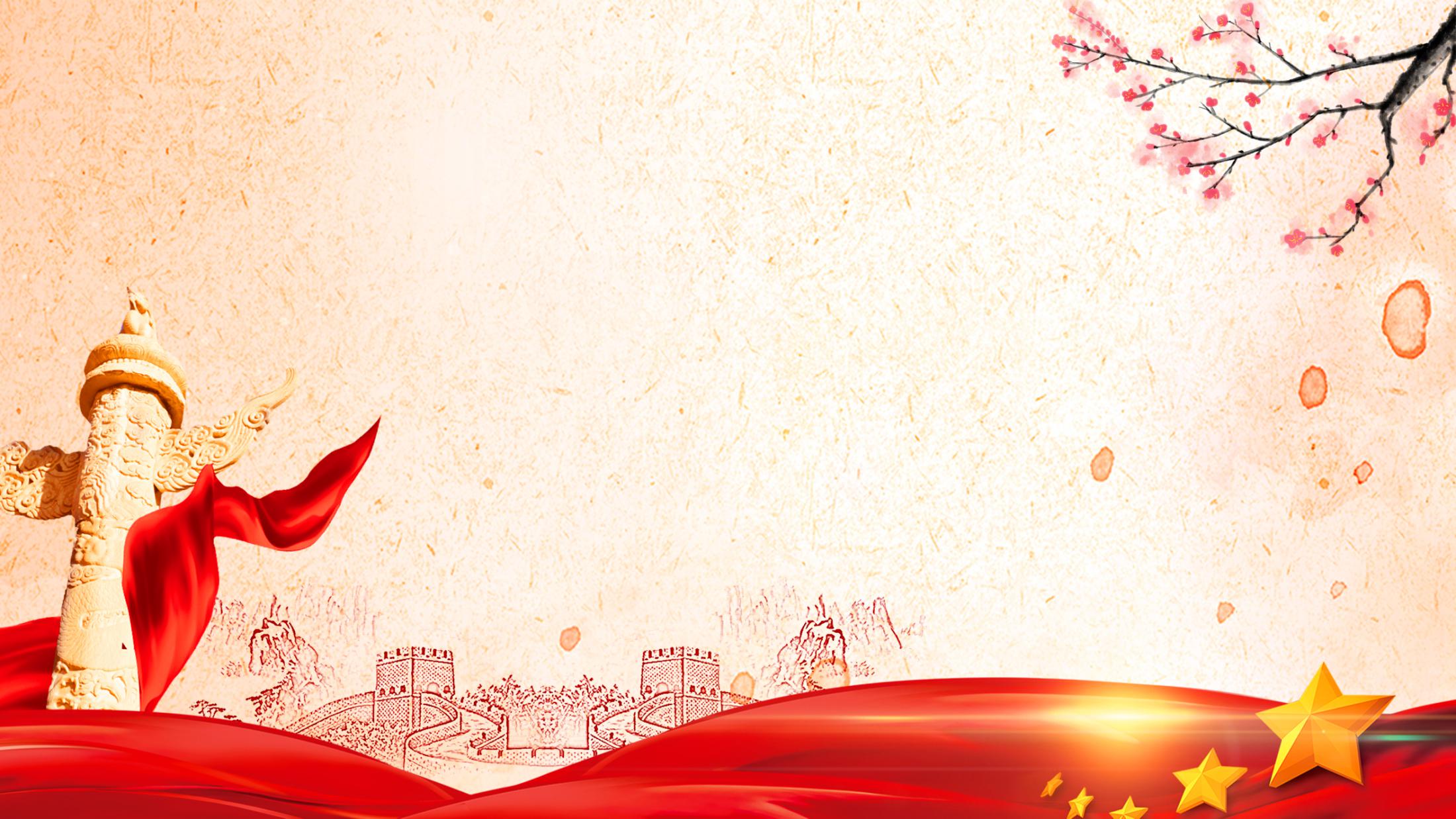 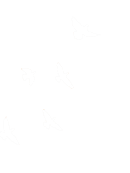 党政领导干部选拔任用工作条例
解读2019年中共中央印发的修订后的《党政领导干部选拔任用工作条例》
编纂：PPT818      解读：XXX
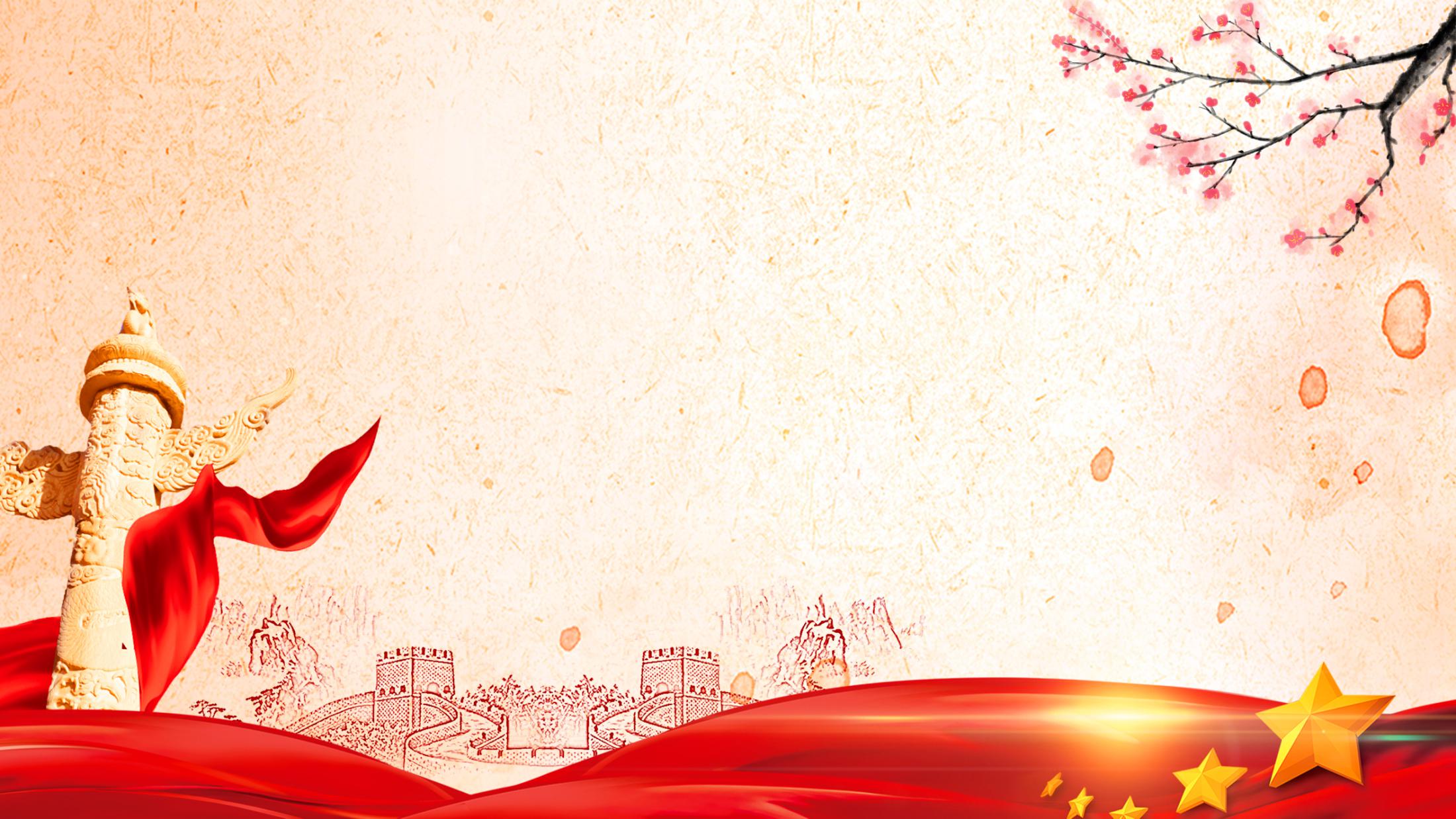 输入您的标题内容
01
目  录
输入您的标题内容
02
输入您的标题内容
03
输入您的标题内容
04
CONTENTS
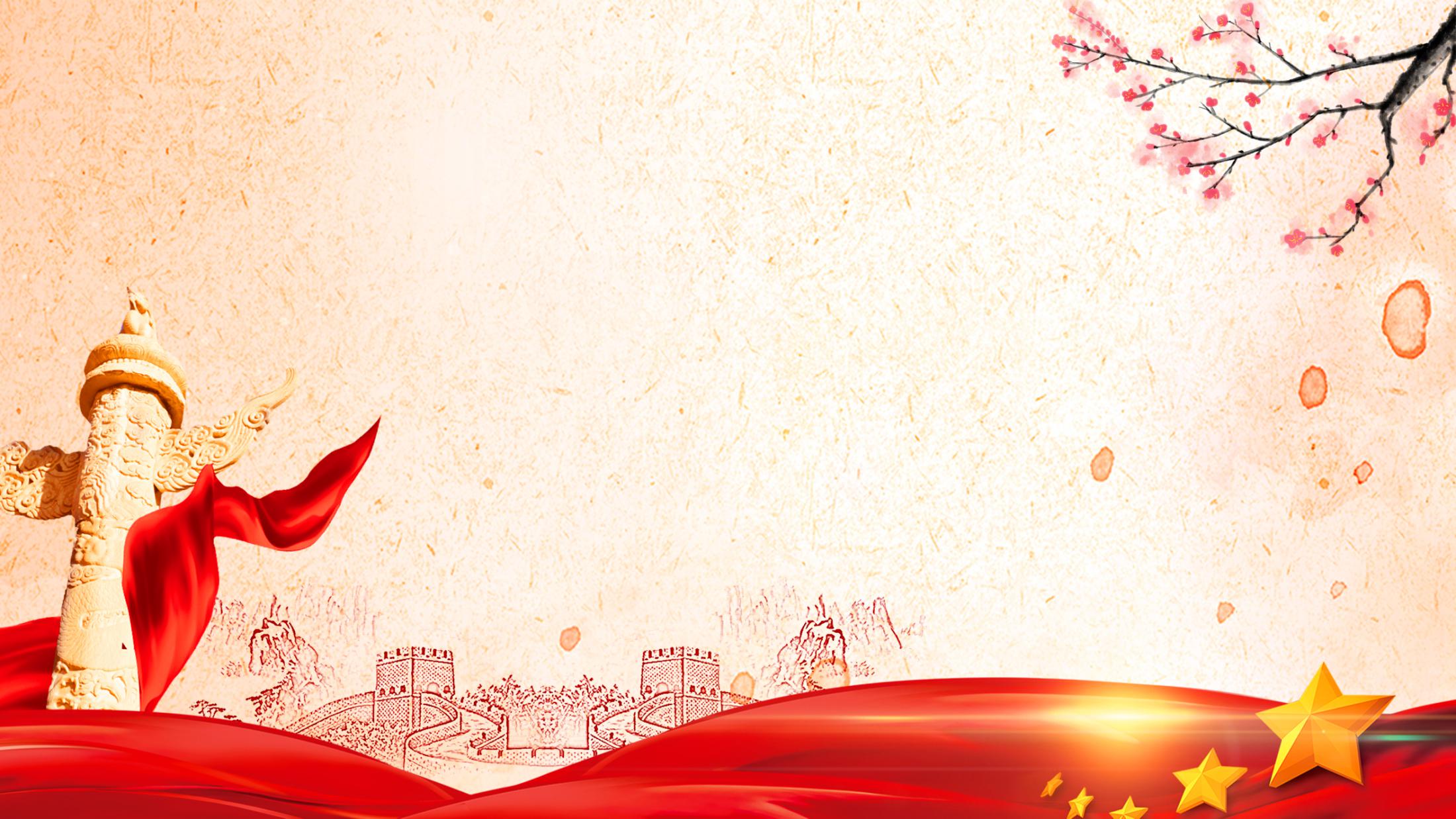 输入您的标题内容      01
为了坚持和加强党的全面领导，深入贯彻新时代党的组织路线和干部工作方针政策，落实党要管党、全面从严治党特别是从严管理干部的要求.
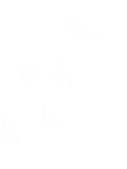 坚持落实党管干部原则
强化党组织领导和把关作用
在此输入文字描述在此输入文字描述在此输入文字描述在此输入文字描述在此输入文字描述。在此输入文字描述在此输入文字描述在此输入文字描述在此输入文字描述在此输入文字描述。


在此输入文字描述在此输入文字描述在此输入文字描述在此输入文字描述在此输入文字描述。
在此输入文字描述在此输入文字描述在此输入文字描述在此输入文字描述在此输入文字描述。在此输入文字描述在此输入文字描述在此输入文字描述在此输入文字描述在此输入文字描述。
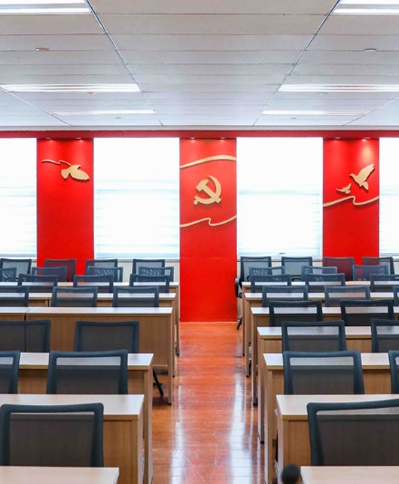 添加标题
添加标题
添加标题
在此输入文字描述在此输入文字描述。
在此输入文字描述在此输入文字描述。
在此输入文字描述在此输入文字描述。
关键词
关键词
关键词
关键词
关键词
添加标题
添加标题
在此输入文字描述在此输入文字描述。
在此输入文字描述在此输入文字描述。
坚持落实党管干部原则
政治标准放在首位
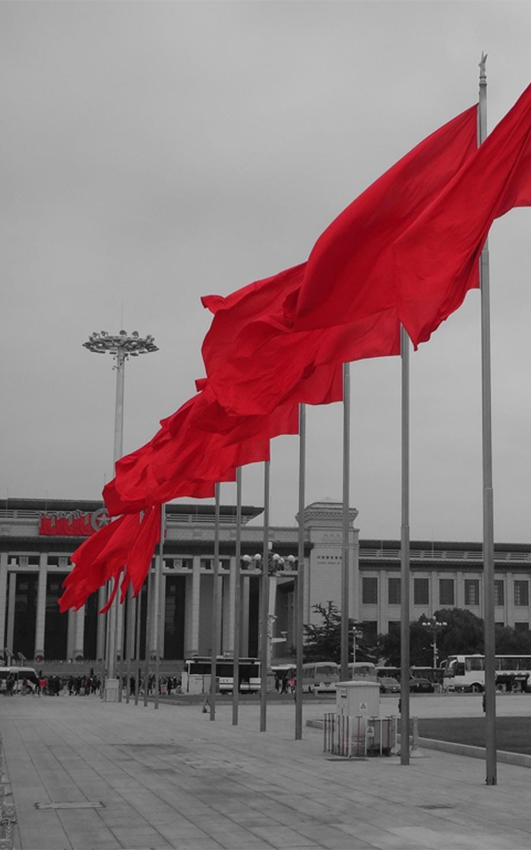 选拔任用党政领导干部的政治标准
选拔中树立注重基层和实践的导向
在此输入文字描述在此输入文字描述在此输入文字描述在此输入文字描述在此输入文字描述。在此输入文字描述在此输入文字描述在此输入文字描述在此输入文字描述在此输入文字描述。
在此输入文字描述在此输入文字描述在此输入文字描述在此输入文字描述在此输入文字描述。在此输入文字描述在此输入文字描述在此输入文字描述在此输入文字描述在此输入文字描述。
https://www.docer.com
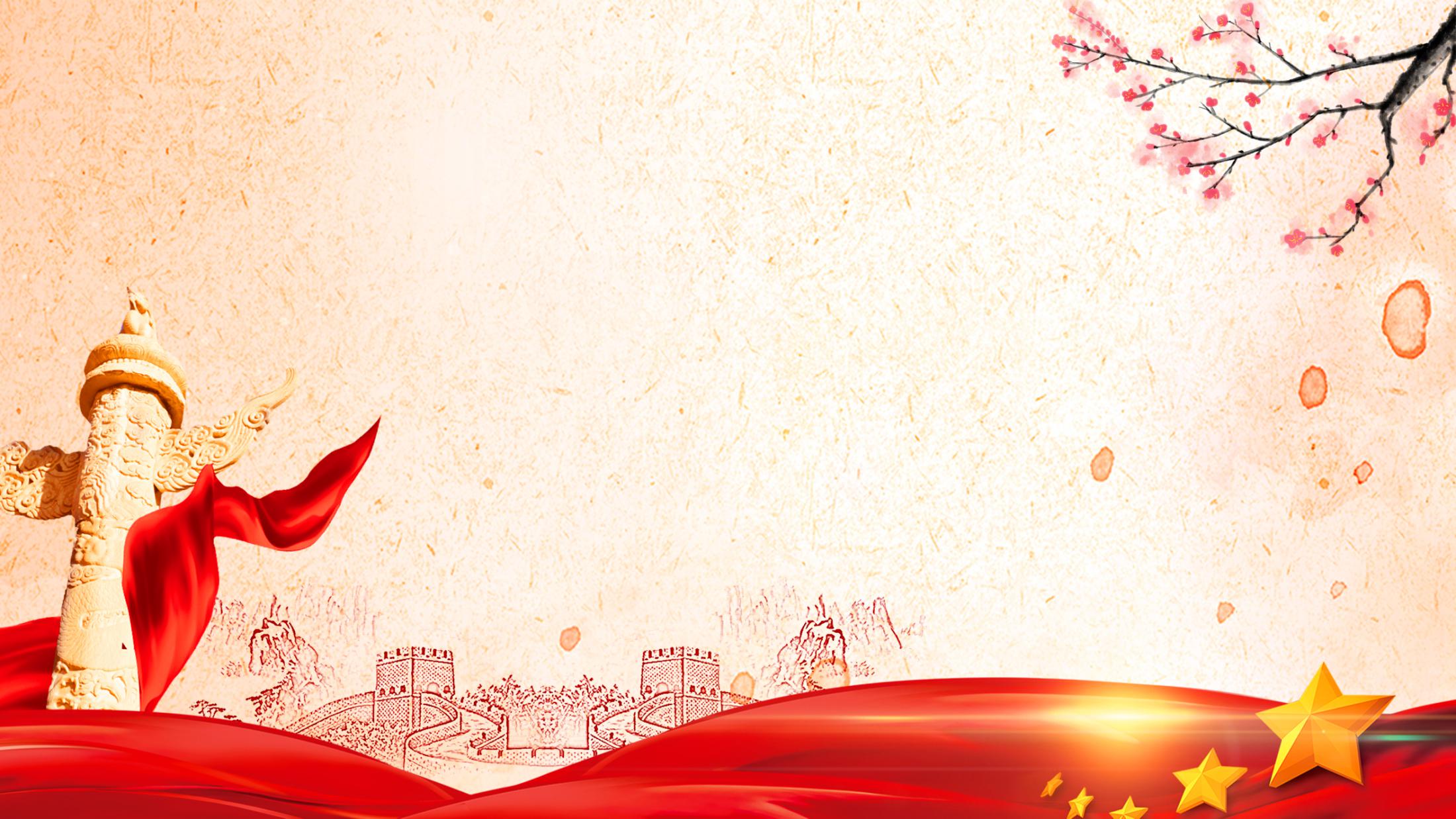 输入您的标题内容      02
为了坚持和加强党的全面领导，深入贯彻新时代党的组织路线和干部工作方针政策，落实党要管党、全面从严治党特别是从严管理干部的要求.
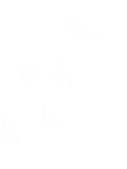 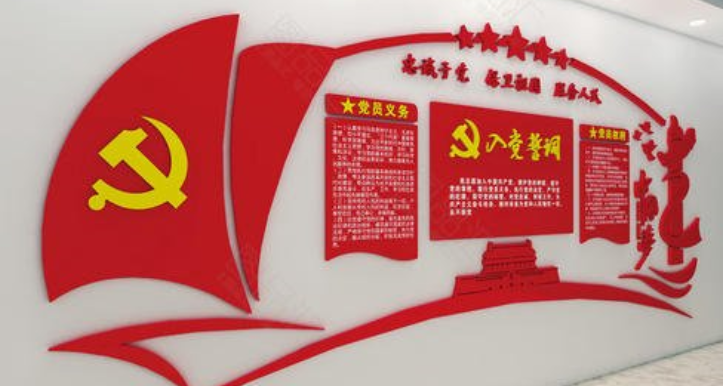 选拔任用干部适用范围中的其他规定
在此输入文字描述在此输入文字描述在此输入文字描述在此输入文字描述在此输入文字描述。在此输入文字描述在此输入文字描述在此输入文字描述在此输入文字描述在此输入文字描述。在此输入文字描述在此输入文字描述在此输入文字描述在此输入文字描述在此输入文字描述。在此输入文字描述在此输入文字描述在此输入文字描述在此输入文字描述在此输入文字描述。
https://www.docer.com
添加关键字
添加关键字
添加关键字
在此输入文字描述在此输入文字描述在此输入文字描述在此输入文字描述。
在此输入文字描述在此输入文字描述在此输入文字描述在此输入文字描述。
在此输入文字描述在此输入文字描述在此输入文字描述在此输入文字描述。
添加关键字
添加关键字
在此输入文字描述在此输入文字描述在此输入文字描述在此输入文字描述。
在此输入文字描述在此输入文字描述在此输入文字描述在此输入文字描述。
选拔任用干部适用范围中的其他规定
(二)进一步贯彻落实新《条例》，坚决守住纪律红线。
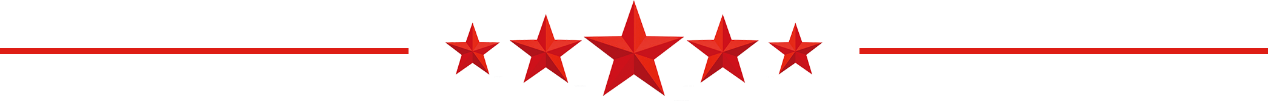 在此输入文字描述在此输入文字描述在此输入文字描述在此输入文字描述在此输入文字描述。在此输入文字描述在此输入文字描述在此输入文字描述在此输入文字描述在此输入文字描述。在此输入文字描述在此输入文字描述在此输入文字描述在此输入文字描述在此输入文字描述。在此输入文字描述在此输入文字描述在此输入文字描述在此输入文字描述在此输入文字描述。
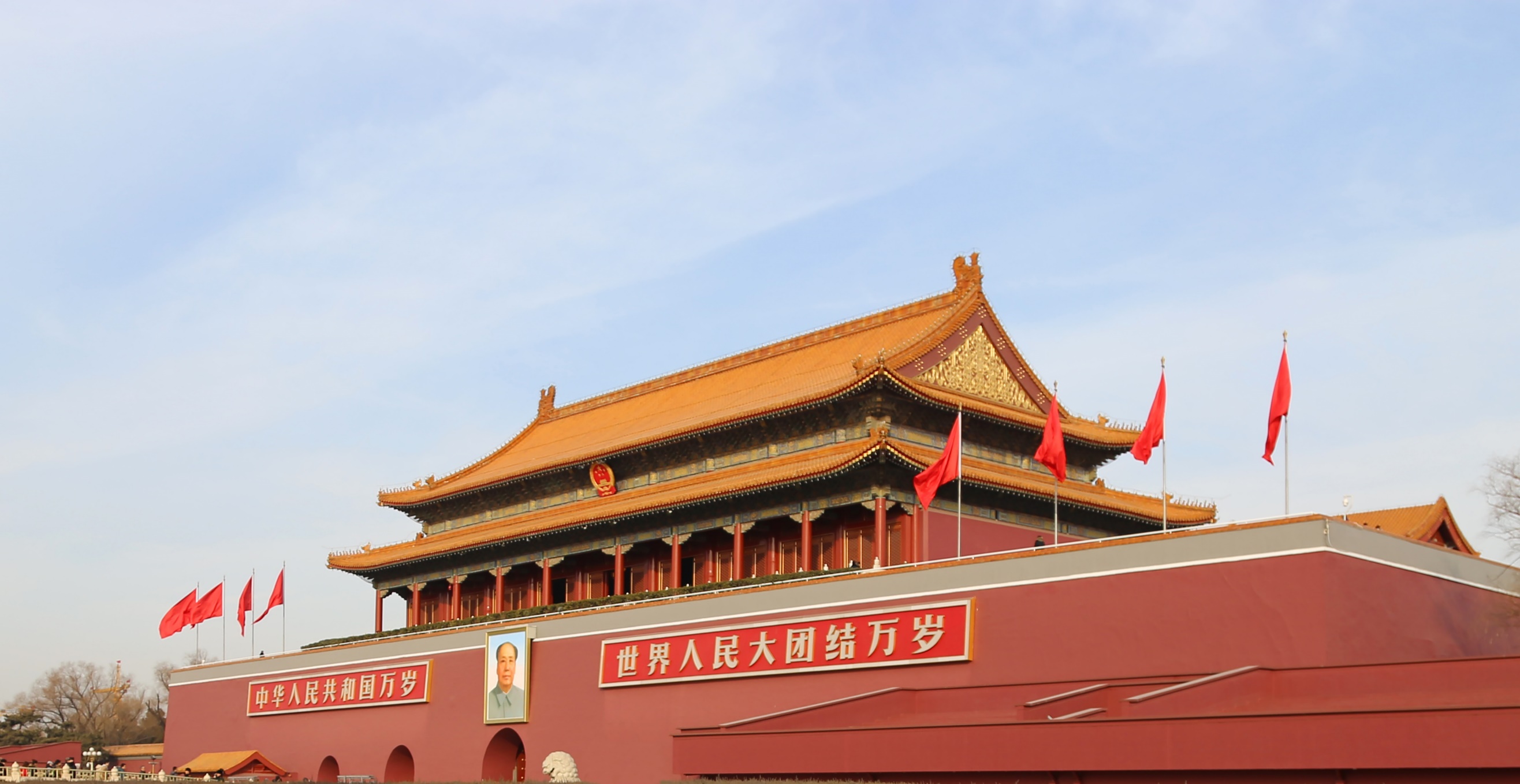 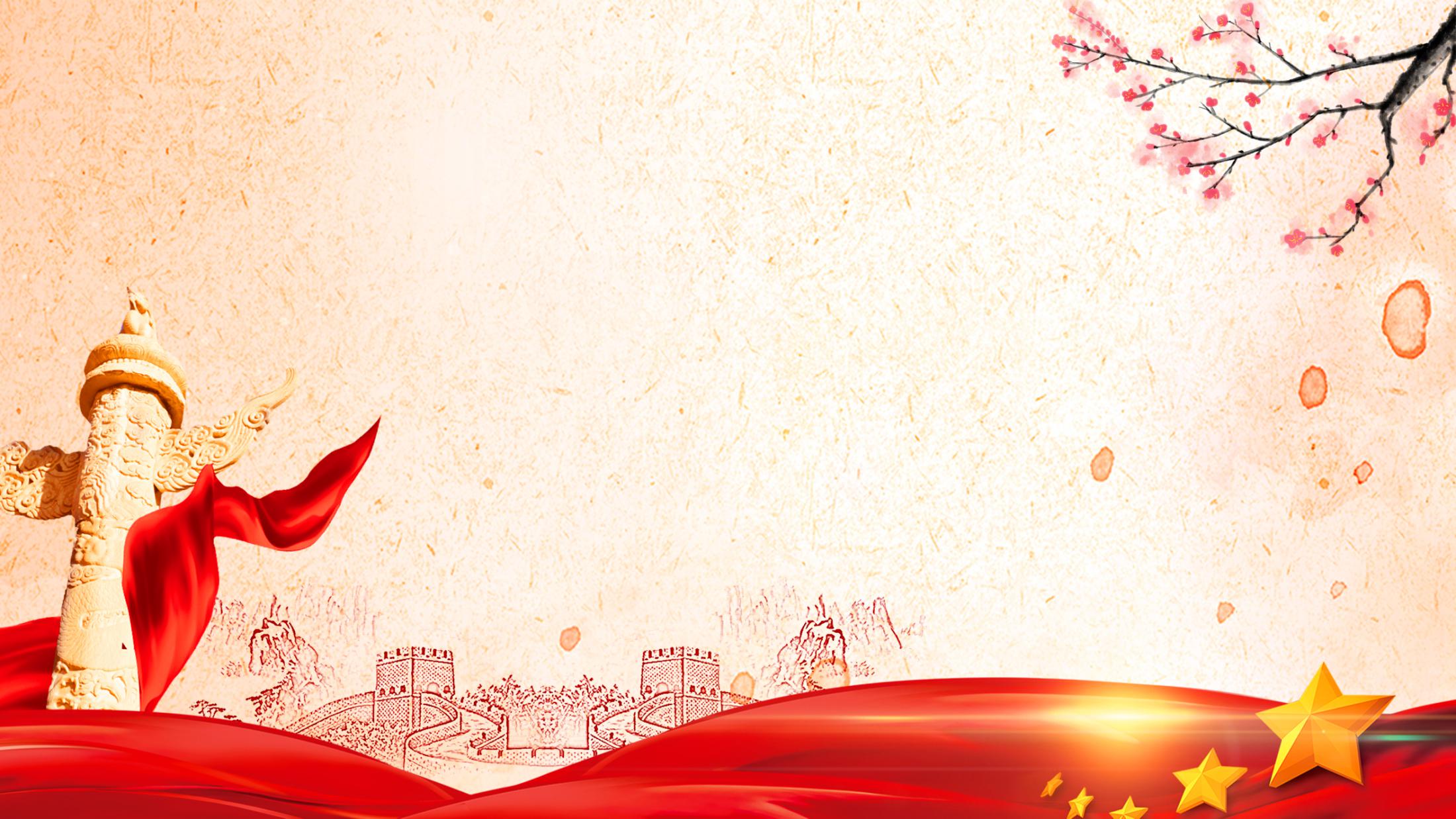 输入您的标题内容      03
为了坚持和加强党的全面领导，深入贯彻新时代党的组织路线和干部工作方针政策，落实党要管党、全面从严治党特别是从严管理干部的要求.
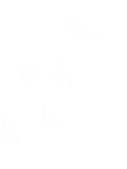 80
添加标题
50
20
添加标题
添加标题
点击添加标题
在此输入文字描述在此输入文字描述在此输入文字描述在此输入文字描述在此输入文字描述在此输入文字描述在此输入文字描述。
干部选拔任用条件
提拔担任党政领导
职务的基本条件
在此输入文字描述在此输入文字描述在此输入文字描述在此输入文字描述。在此输入文字描述在此输入文字描述在此输入文字描述在此输入文字描述。
在此输入文字描述在此输入文字描述在此输入文字描述在此输入文字描述。在此输入文字描述在此输入文字描述在此输入文字描述在此输入文字描述。
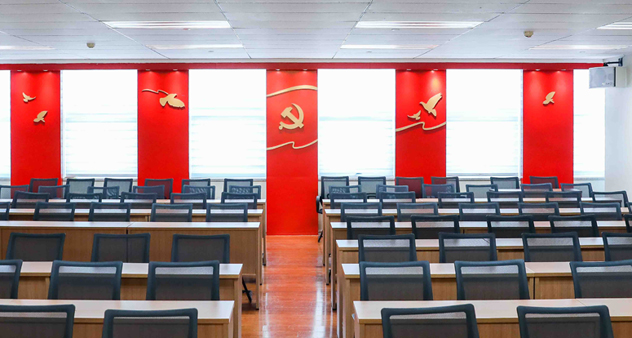 在此输入文字描述在此输入文字描述在此输入文字描述在此输入文字描述。在此输入文字描述在此输入文字描述在此输入文字描述在此输入文字描述。
在此输入文字描述在此输入文字描述在此输入文字描述在此输入文字描述。在此输入文字描述在此输入文字描述在此输入文字描述在此输入文字描述。
SCROLL
在此输入文字描述在此输入文字描述在此输入文字描述在此输入文字描述。在此输入文字描述在此输入文字描述在此输入文字描述在此输入文字描述。在此输入文字描述在此输入文字描述在此输入文字描述在此输入文字描述。在此输入文字描述在此输入文字描述在此输入文字描述在此输入文字描述。
在此输入文字描述在此输入文字描述在此输入文字描述在此输入文字描述。在此输入文字描述在此输入文字描述在此输入文字描述在此输入文字描述。
党政领导干部
应当逐级提拔
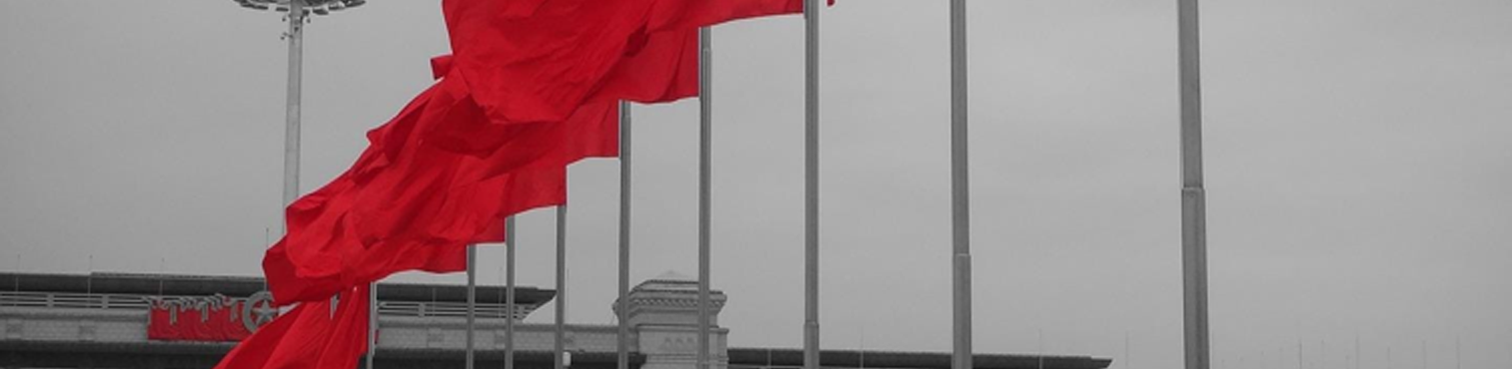 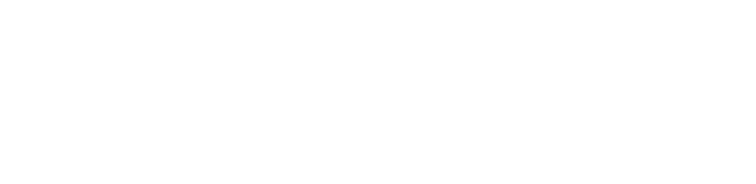 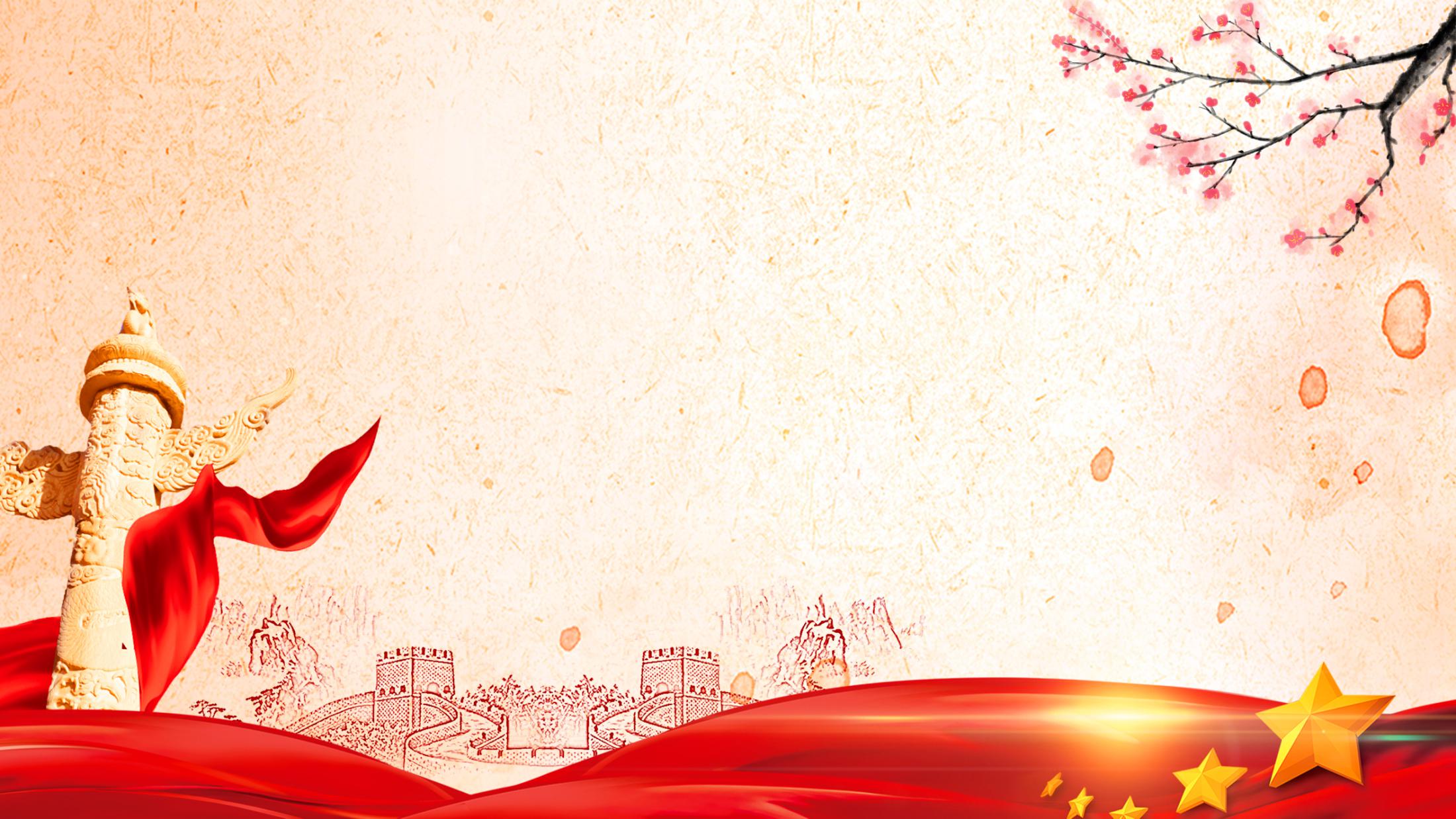 输入您的标题内容      04
为了坚持和加强党的全面领导，深入贯彻新时代党的组织路线和干部工作方针政策，落实党要管党、全面从严治党特别是从严管理干部的要求.
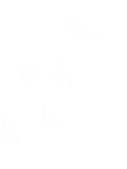 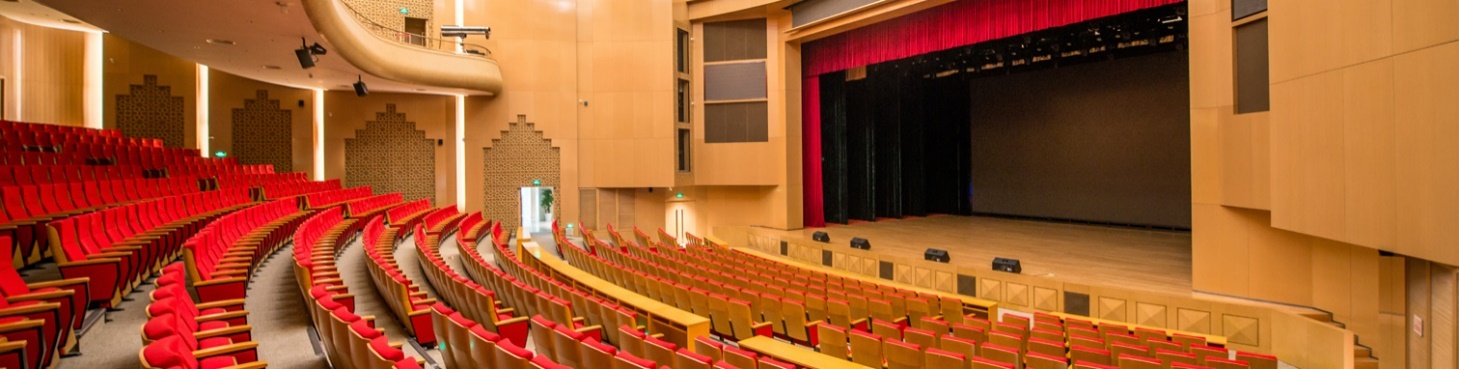 领导职位出现空缺且本地区本部门没有合适人选的，特别是需要补充紧缺专业人才或者配备结构需要干部的，可以通过公开选拔产生人选；领导职位出现空缺，本单位本系统符合资格条件人数较多且需要进一步比选择优的，可以通过竞争上岗产生人选。公开选拔、竞争上岗一般适用于副职领导职位
副职领导职位的
竞争上岗
点击添加标题
点击添加标题
在此输入文字描述在此输入文字描述在此输入文字描述在此输入文字描述在此输入文字描述。
在此输入文字描述在此输入文字描述在此输入文字描述在此输入文字描述在此输入文字描述。
点击添加标题
点击添加标题
在此输入文字描述在此输入文字描述在此输入文字描述在此输入文字描述在此输入文字描述。
在此输入文字描述在此输入文字描述在此输入文字描述在此输入文字描述在此输入文字描述。
掌好选人用人“方向盘”
树牢政治标准
坚持德才标准
严把考评标准
在此输入文字描述在此输入文字描述在此输入文字描述在此输入文字描述在此输入文字描述。
在此输入文字描述在此输入文字描述在此输入文字描述在此输入文字描述在此输入文字描述。
在此输入文字描述在此输入文字描述在此输入文字描述在此输入文字描述在此输入文字描述。
1
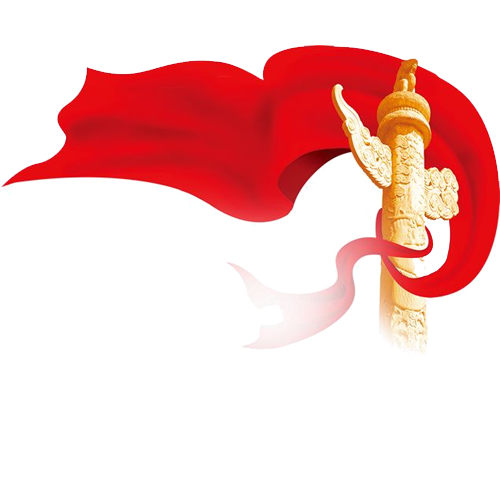 2
3
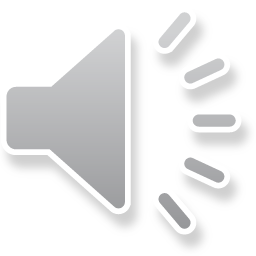 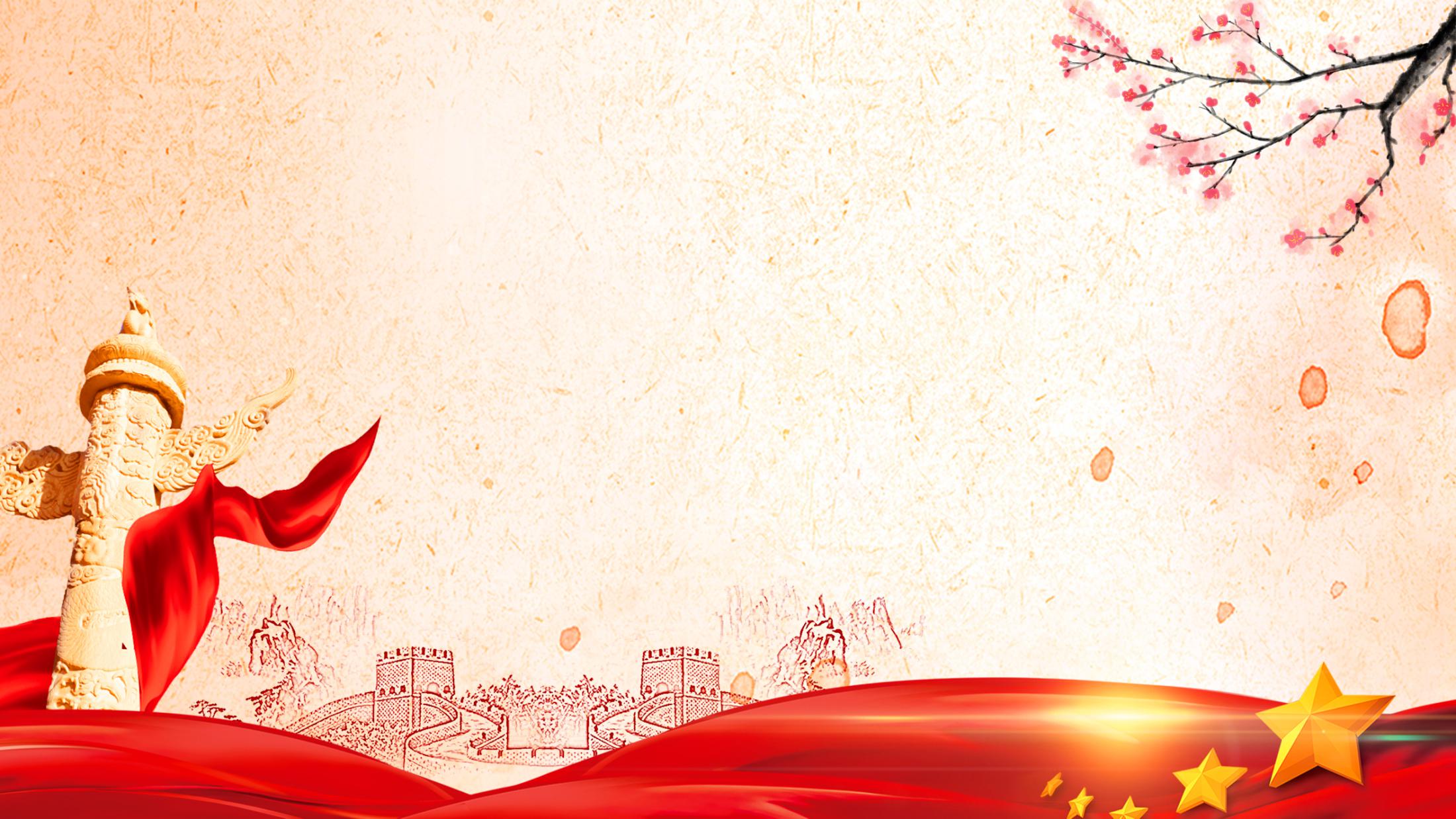 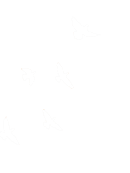 感谢您的聆听
解读2019年中共中央印发的修订后的《党政领导干部选拔任用工作条例》
编纂：PPT818      解读：XXX